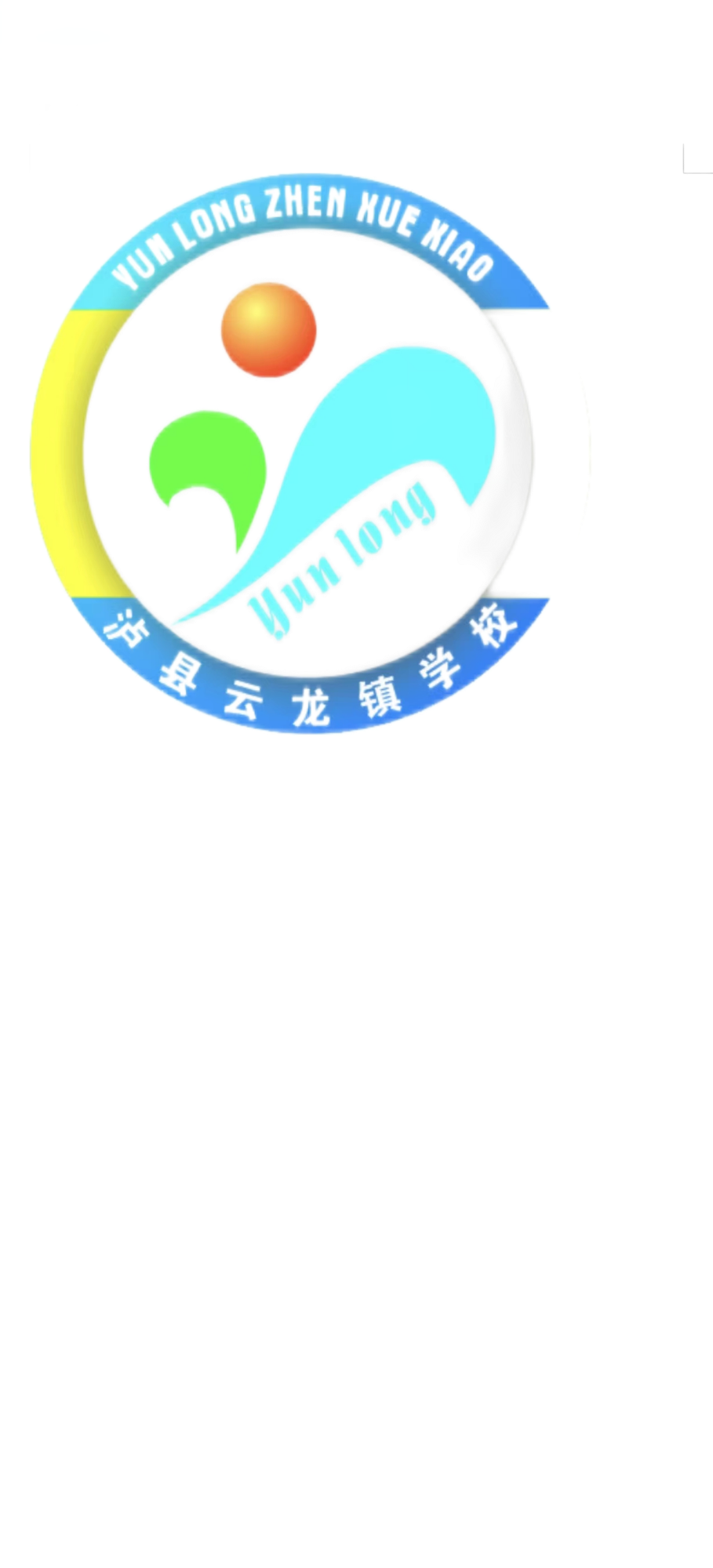 平行四边形的面积
年    级：五年级           学    科：数学（西南师大版）
主讲人：洪雨             学    校：泸县云龙镇学校学校
[Speaker Notes: 页面统一为16:9宽幅画面比例尺寸；PPT统一格式为PPT或PPTX。
中文：
1. 课名：微软雅黑48号字；
2.（第一课时）：微软雅黑32号字；
3.学校名称：请填写全称；
4.学科、年级、主讲人、学校：华文楷体28号字（具体根据文字量可适当调整）。

英文
1.课名：字体以Times New Roman为主，字号一般使用32—36号，特别强调可以用40号；
2.（Period 1）：字体使用Arial，字号为28；
3.正文一般用24—28号，特别强调可用32号。

注意标点的规范（例如：中文省略号为……，可用Shift+数字键6打出中文省略号，英文省略号为…）]
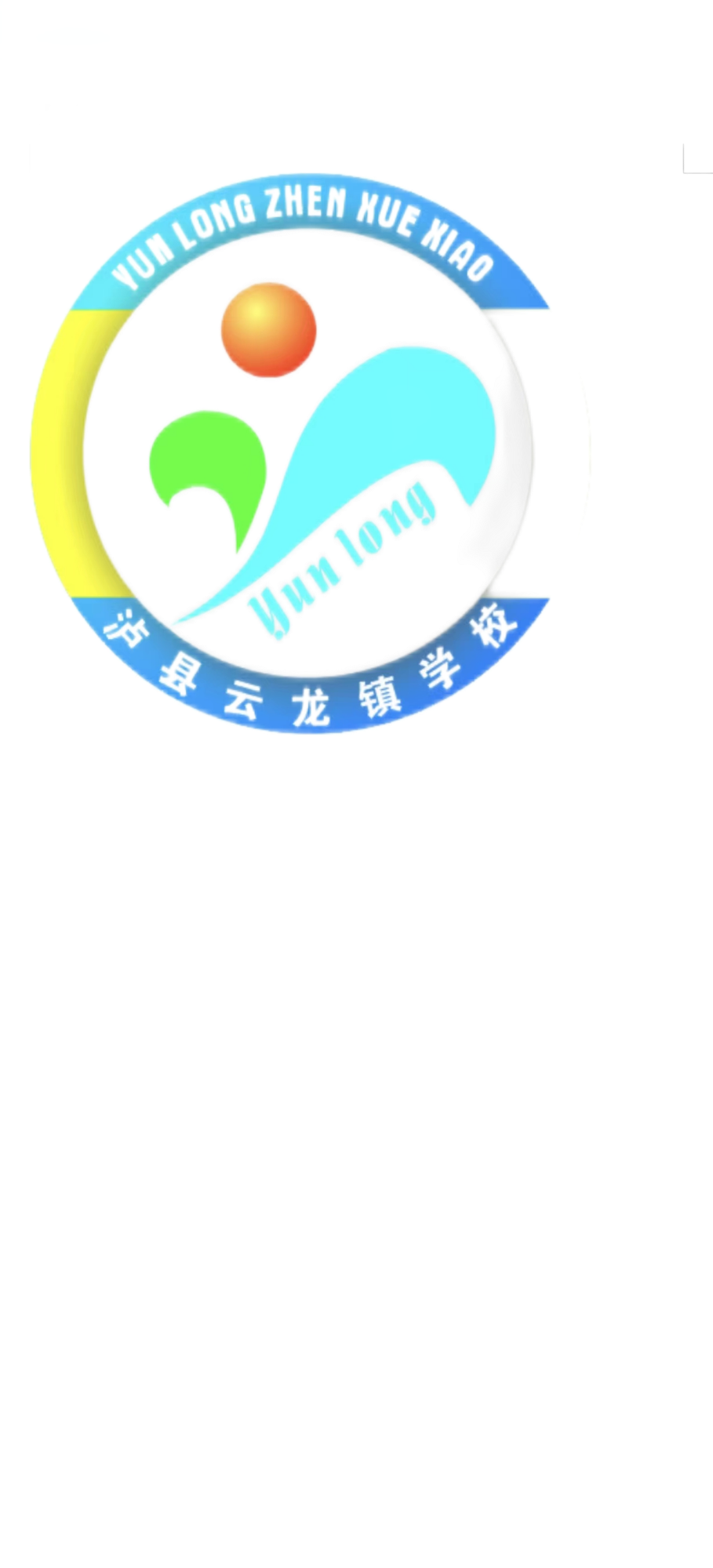 猜想：
上美术课，老师准备了两张不同形状的卡纸，猜一猜这两张卡纸哪张面积大呢？
4.3cm
4cm
8cm
8cm
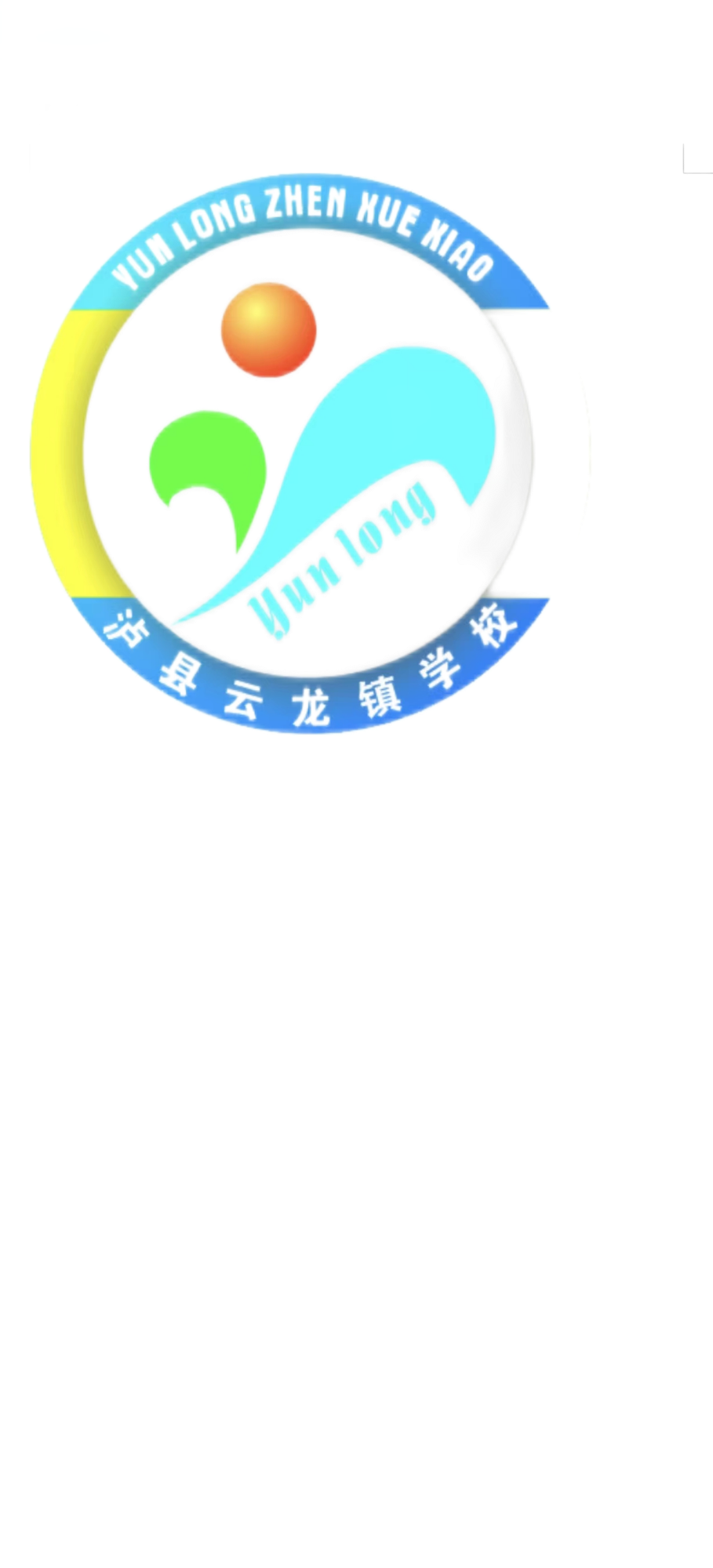 平行四边形面积                 长方形面积      相等
验证猜想：
例1：要知道它们的大小我们该怎么比较呢？
（方法一：用数方格的方法算出两个图形的面积，一个方格表示1 ㎠,不满一格都按半格计算。）
4.3cm
4cm
8cm
8cm
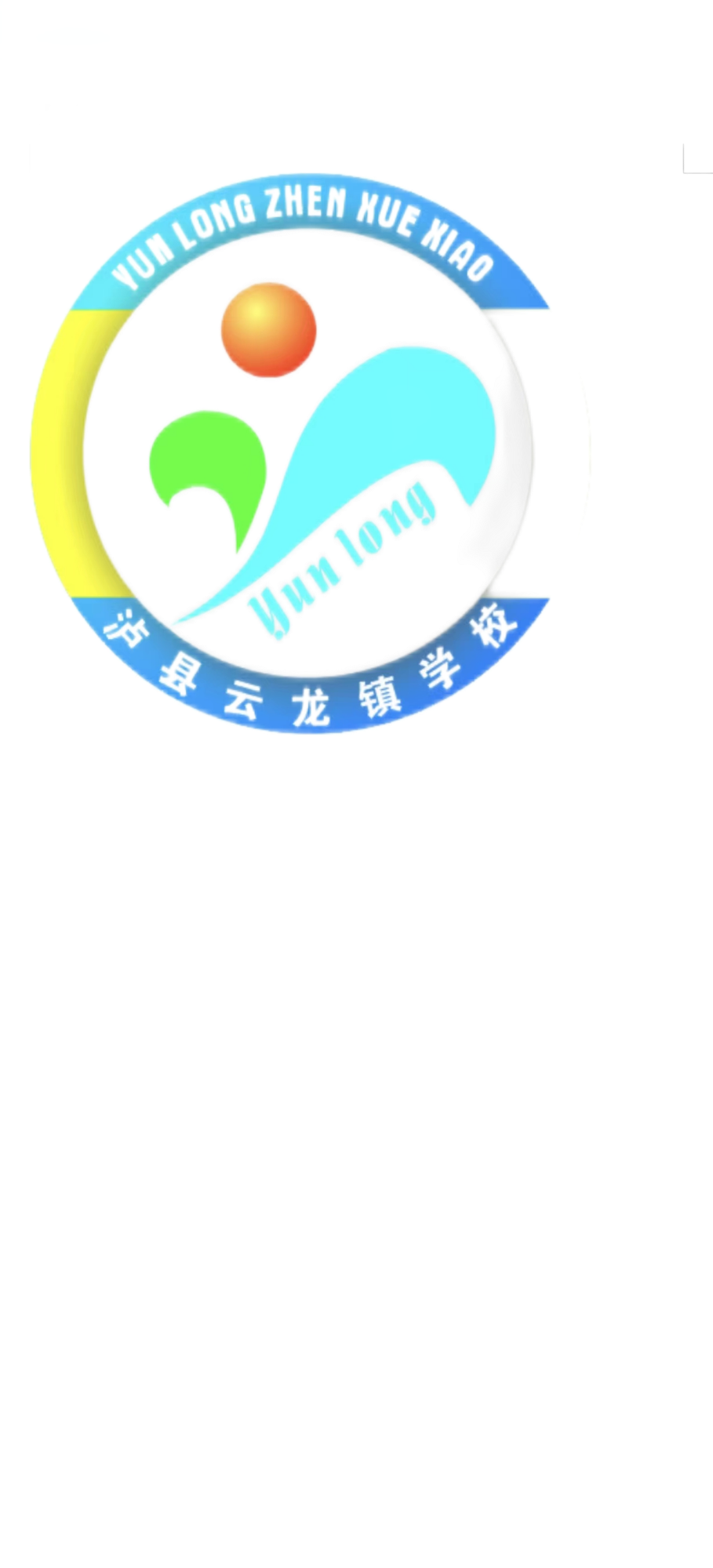 （平行四边形                    长方形。）
转化成
想一想：如何转化？
你能把长方形转化成平行四边形吗？
（方法二：转化法，把没有学过的知识转化成已学过的知识。）
小组合作：
①先想一想沿着平行四边形中的哪一条线段剪可以拼成长方形？
②转化成的长方形的面积与原来的平行四边形的面积比较，有没有变化？为什么？
③仔细观察拼成后的长方形的长是原来平行四边形的什么？拼成后的宽是原来平行四边形的什么？那么它的面积是怎么计算的？
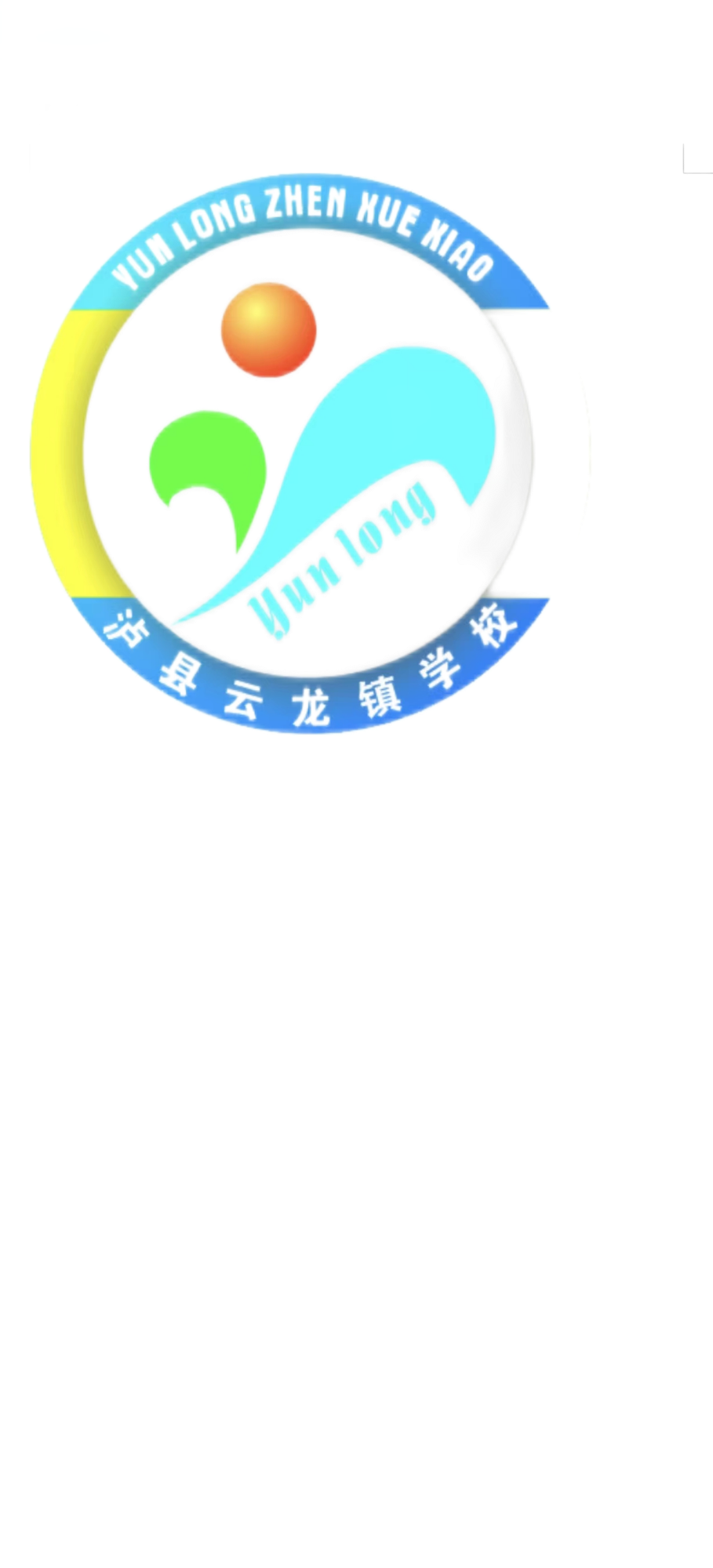 （平行四边形                    长方形。）
转化成
把左边的小三角形沿高剪下来向右平移，拼在右边。
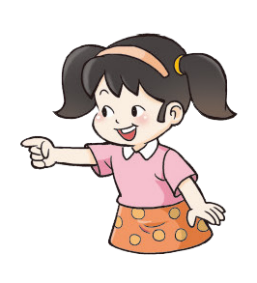 剪一剪，拼一拼：
方法一
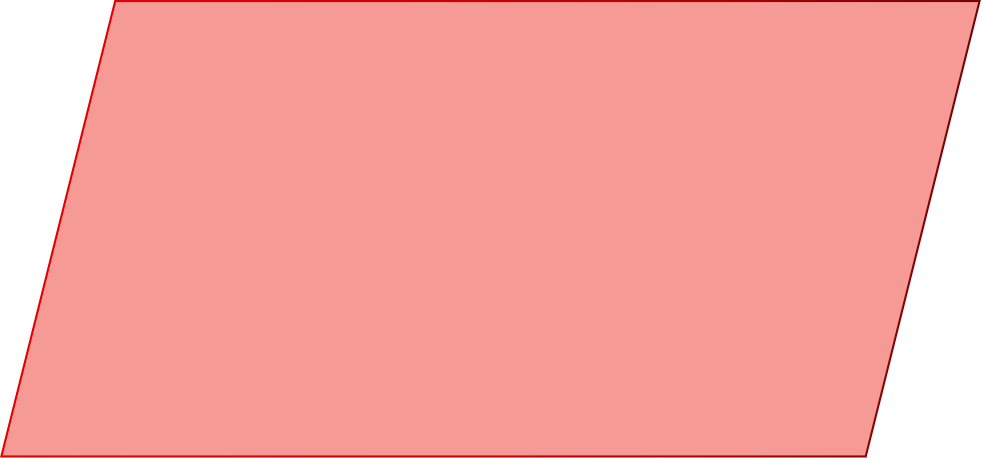 宽
高
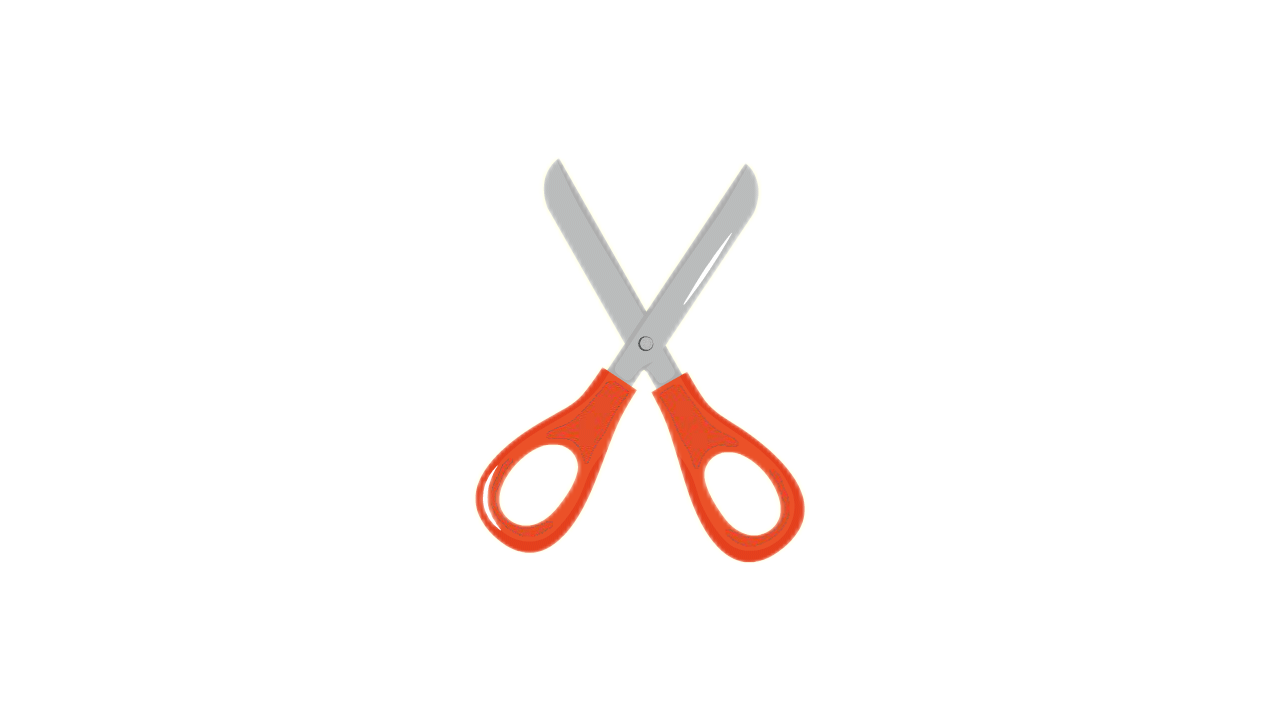 长
底
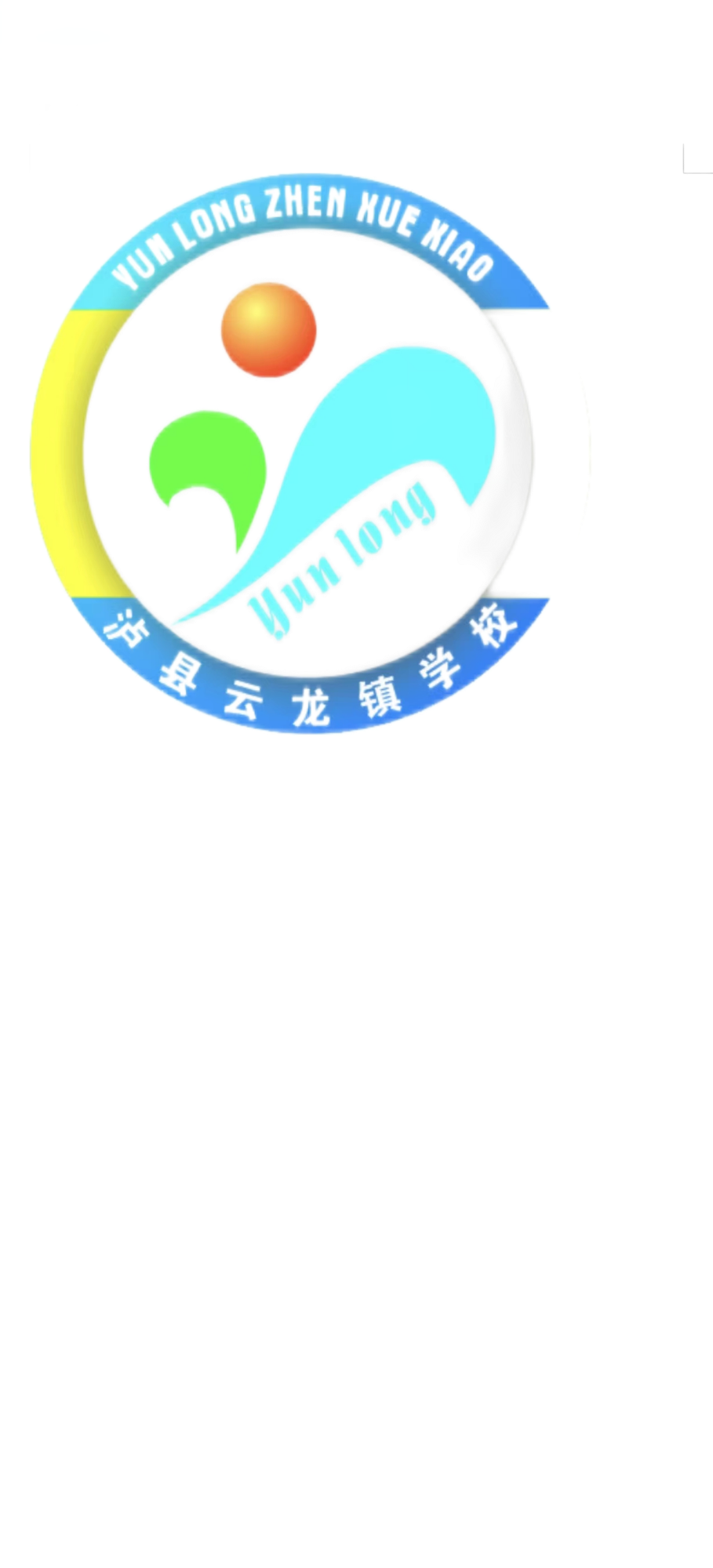 （平行四边形                    长方形。）
转化成
沿中间的高剪下来向右平移，拼在右边。
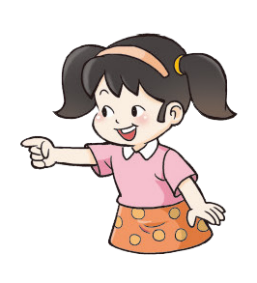 剪一剪，拼一拼：
只要沿平行四边形的高剪开得到A、B两个图形，都能拼成长方形。
方法二
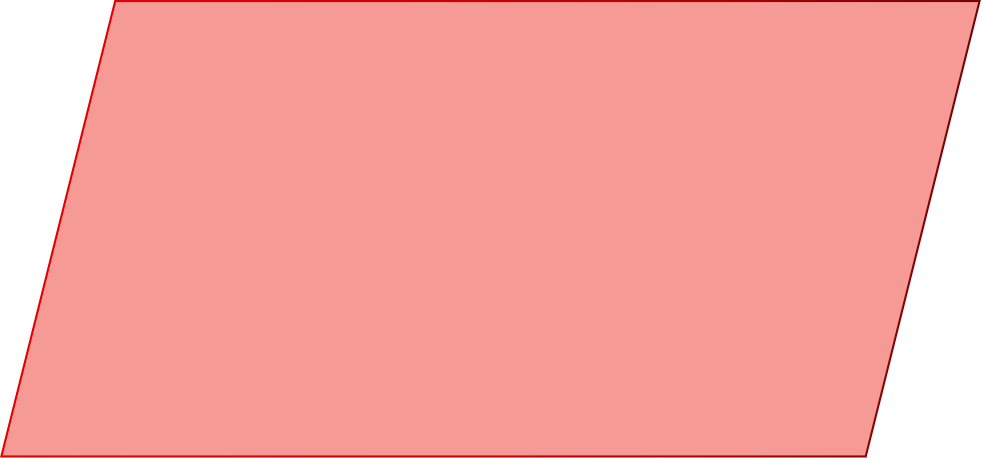 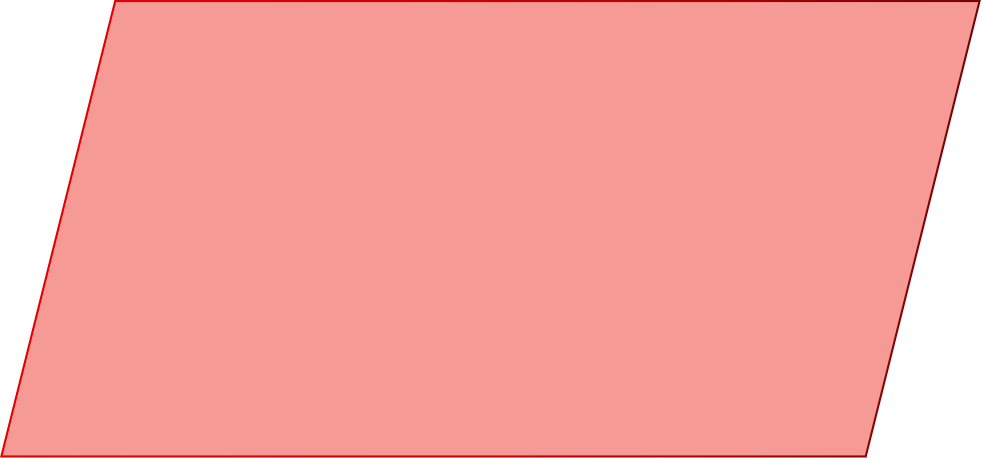 宽
高
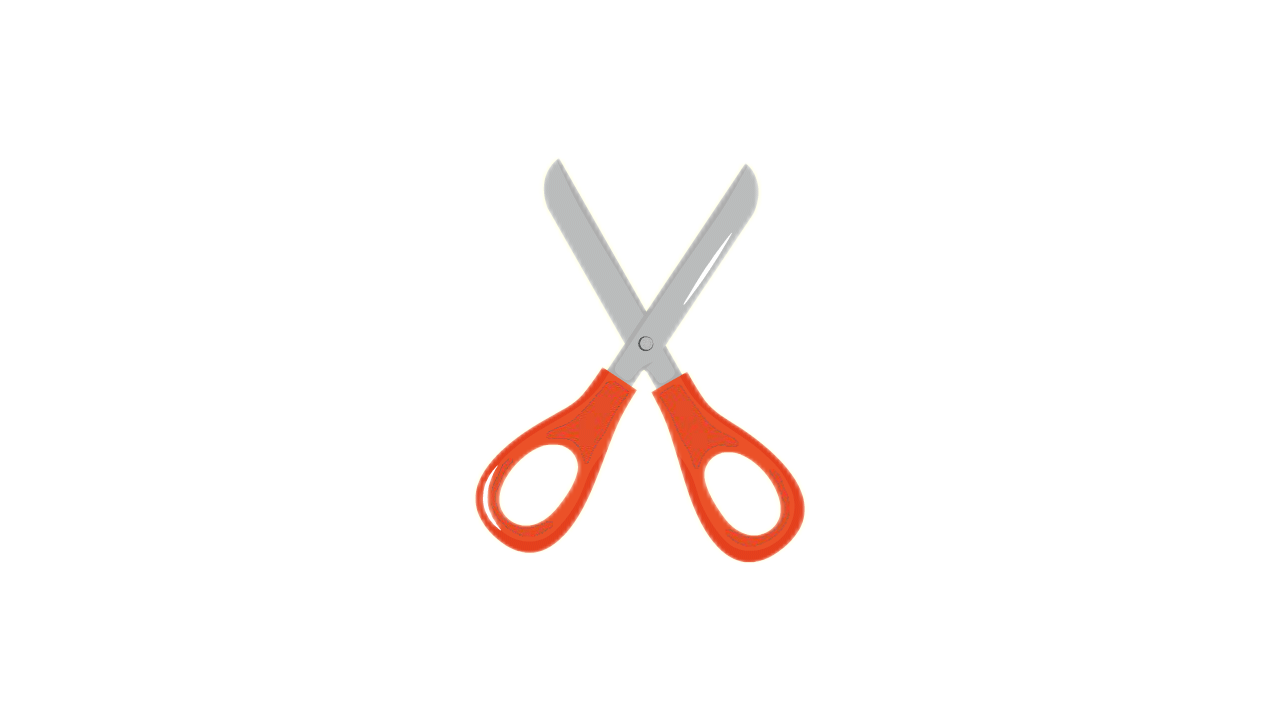 长
底
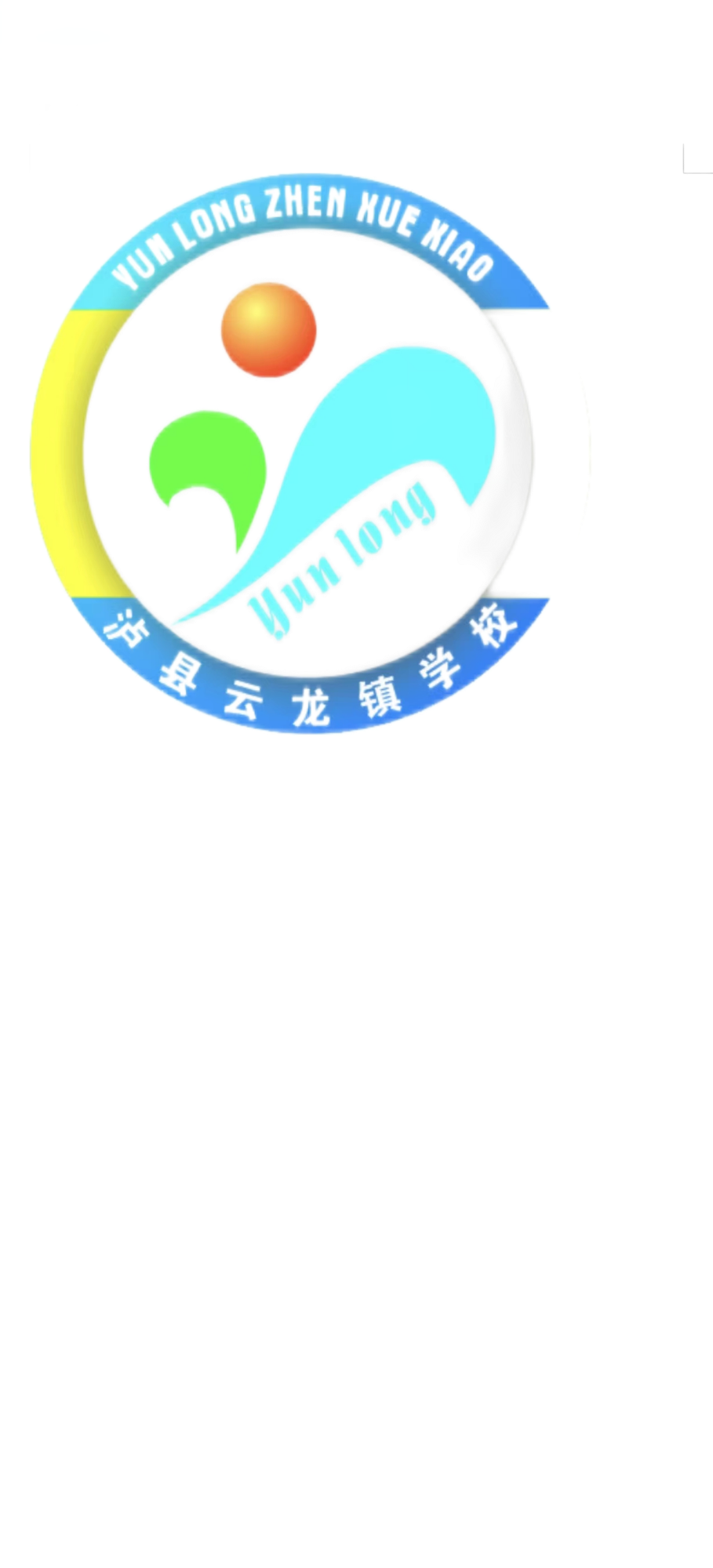 （平行四边形                    长方形。）
转化成
剪一剪、拼一拼：
还有不同的转化方法吗？
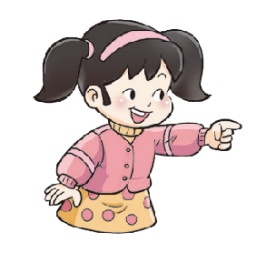 方法三
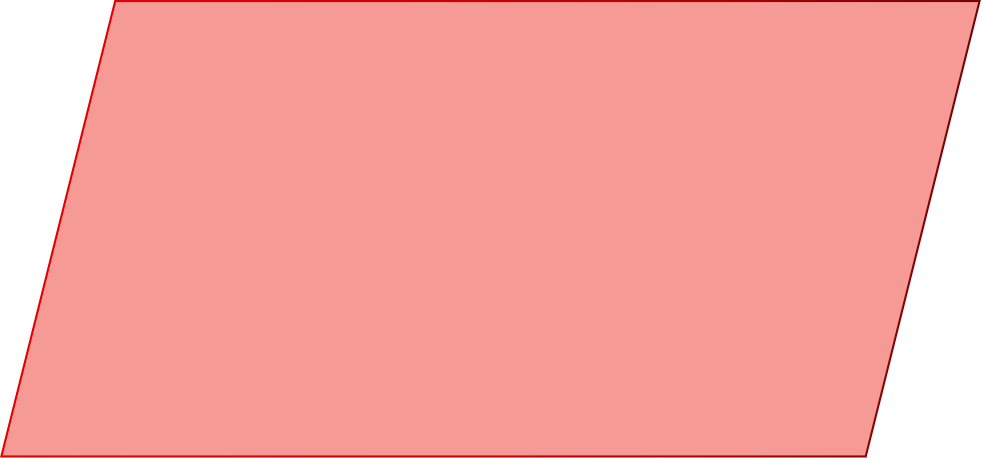 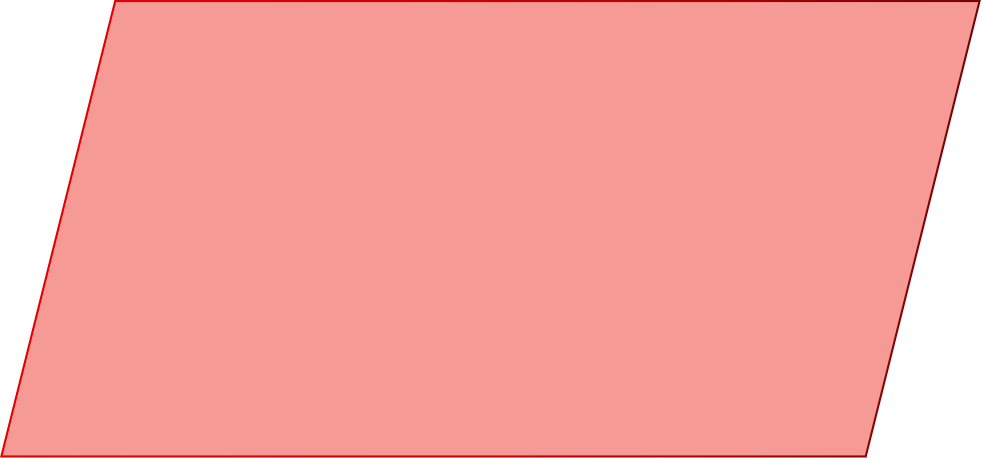 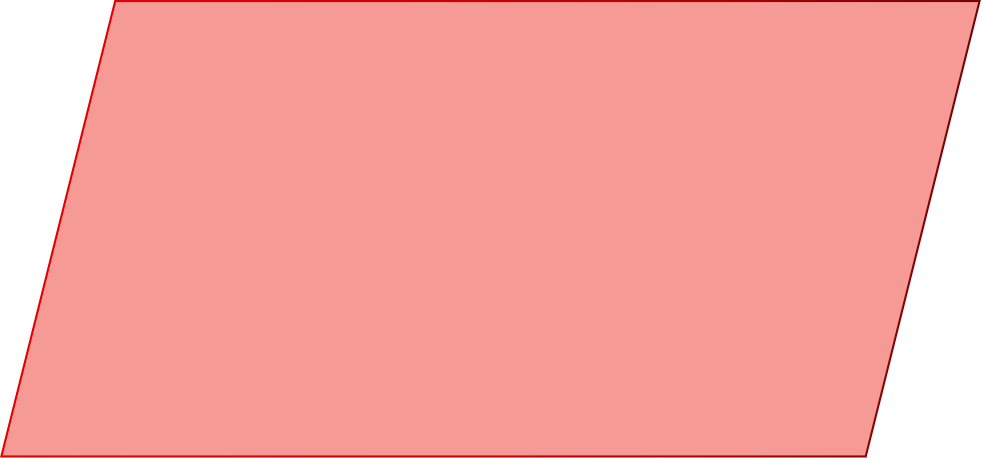 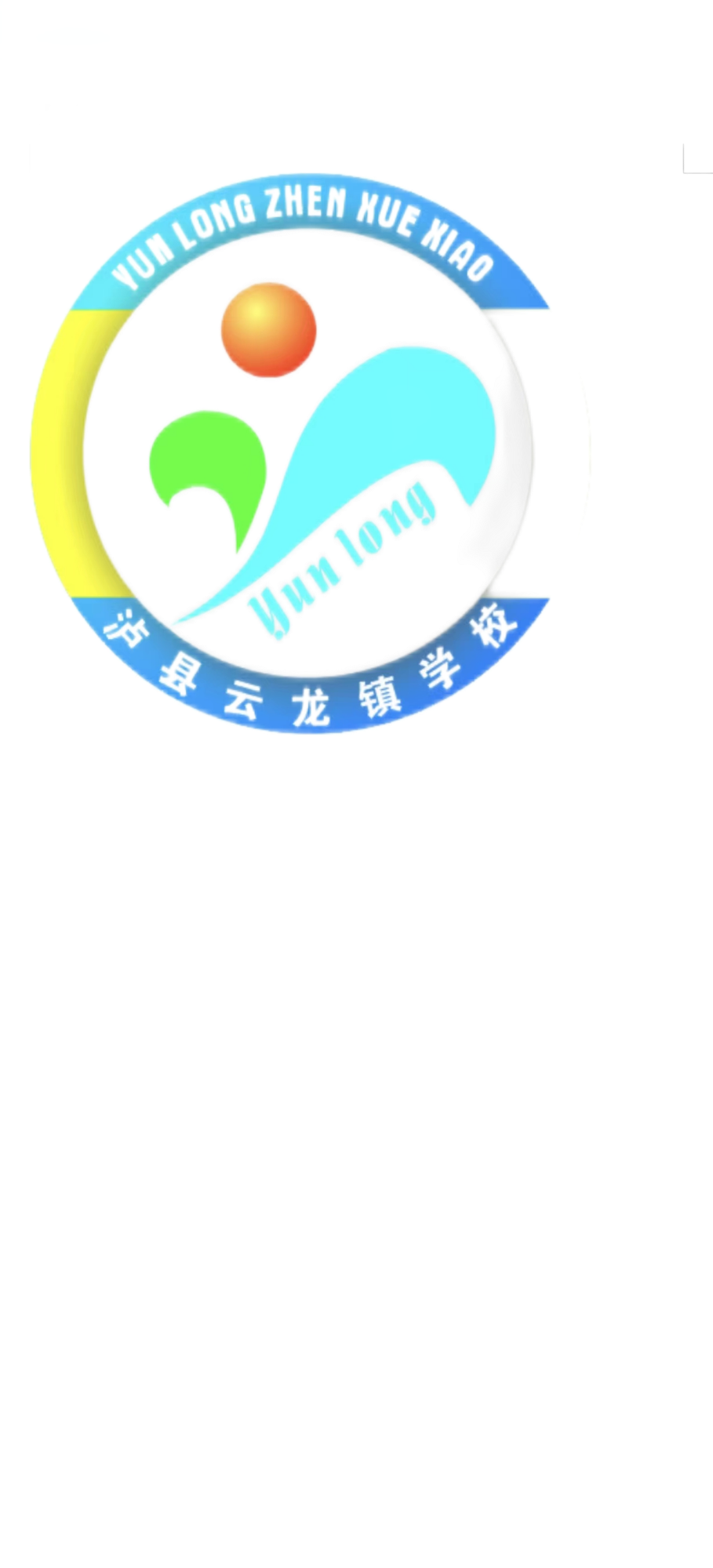 （平行四边形                    长方形。）
转化成
底
高
验证猜想：
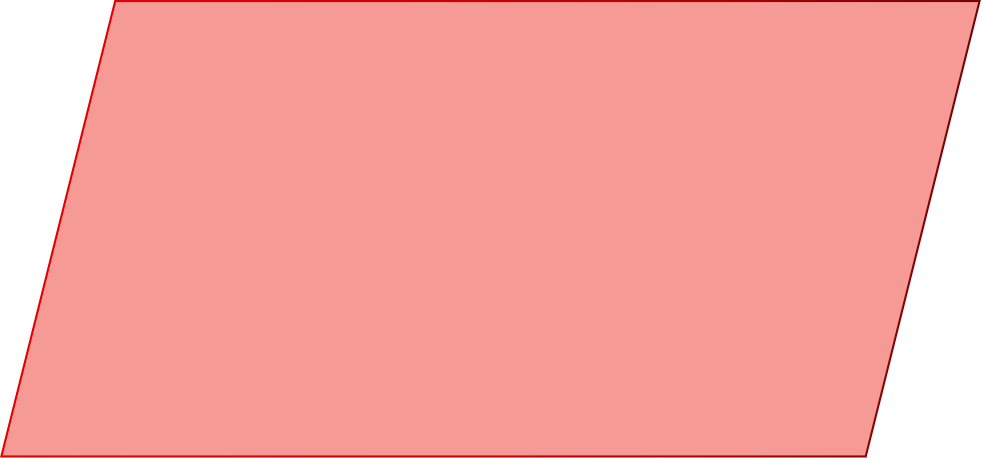 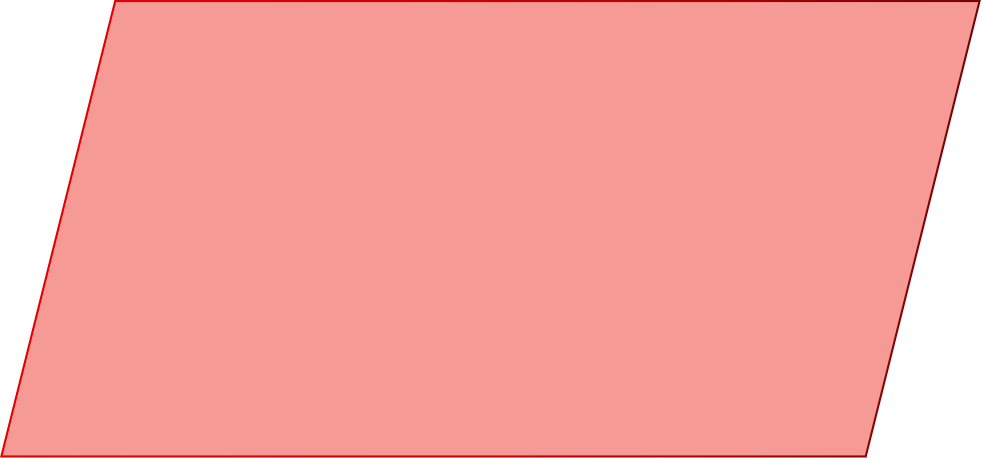 宽
高
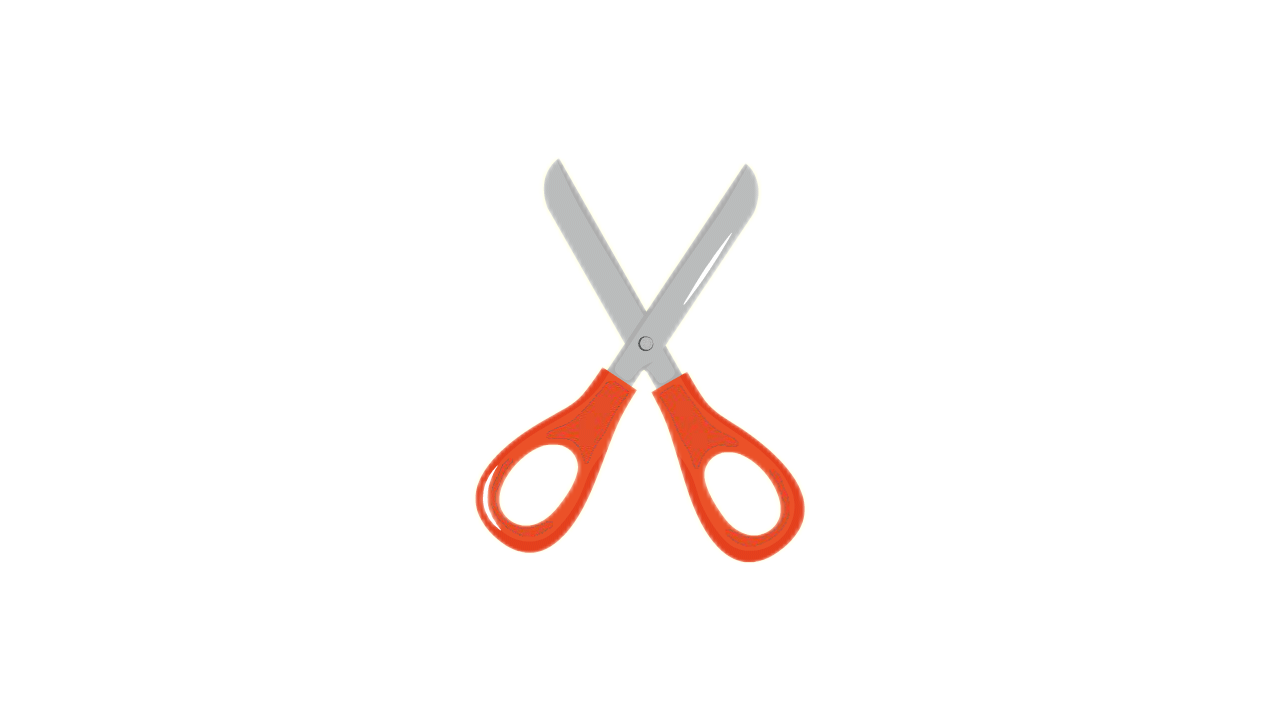 长
底
长方形的面积=长  ×   宽
长方形的长和平行四边形的底相等，宽和高相等。
=
平行四边形的面积
=      ×
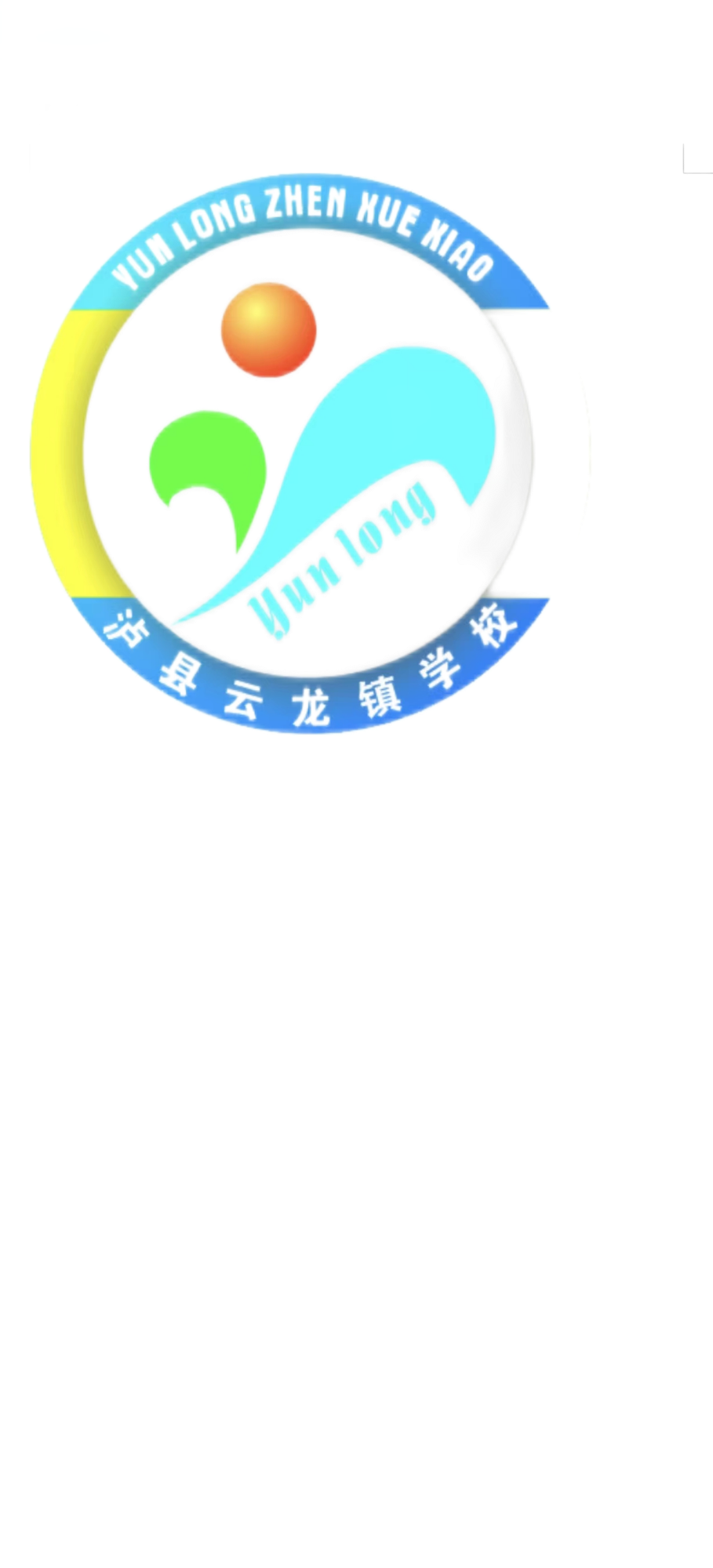 应用：
例2：方格纸上平行四边形的面积分别是多少？
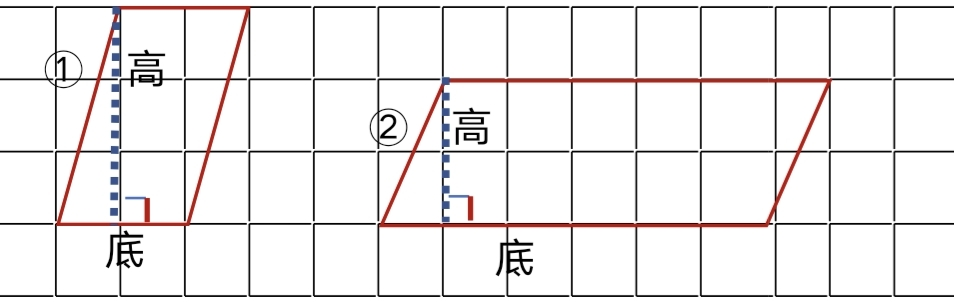 （每个方格表示1㎠）
数一数，图①有多少个方格？
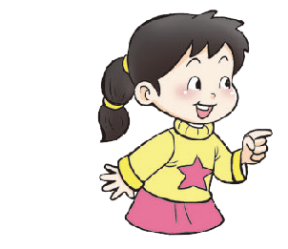 2×3=6（㎠）
图①的底是       ㎠，底是       ㎠。
2
3
答：图①面积是6㎠。
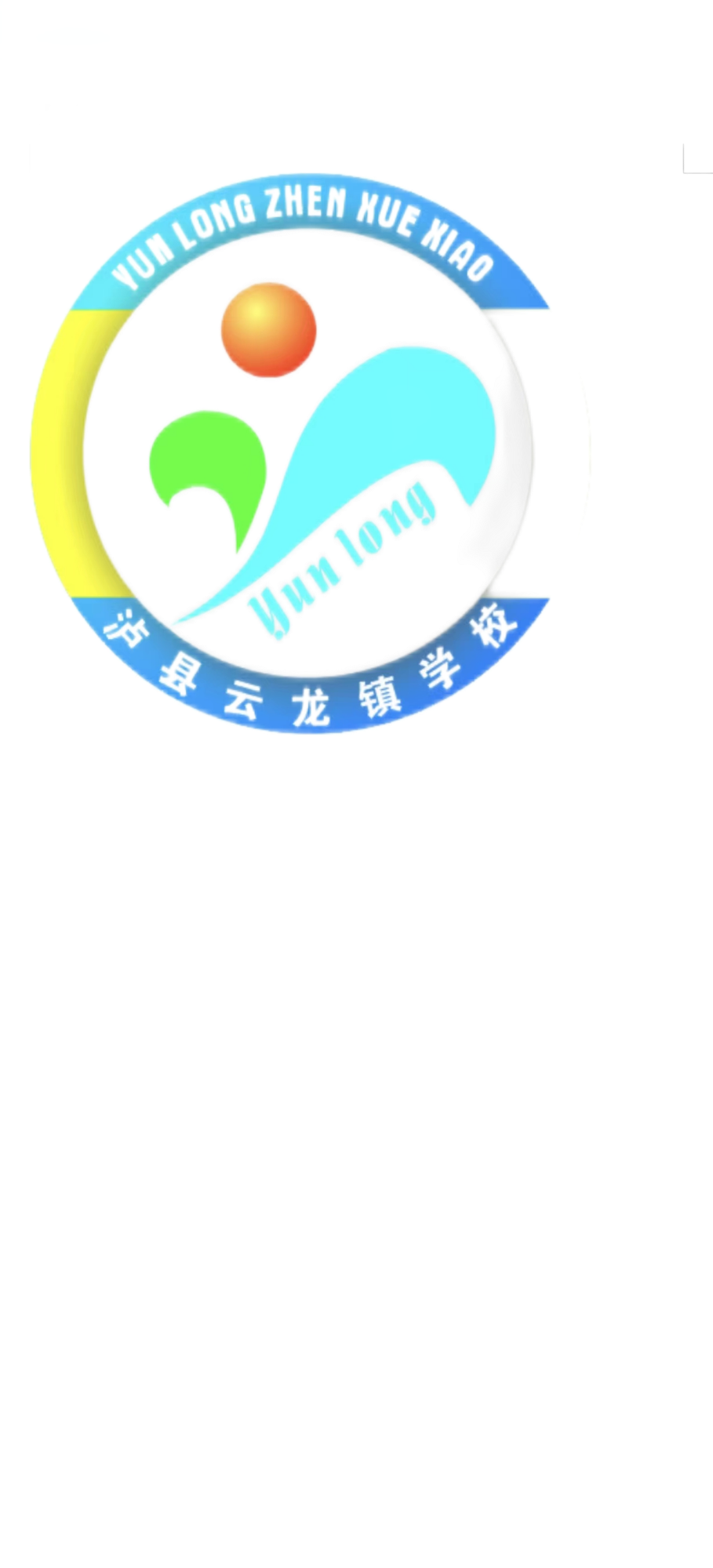 应用：
例2：方格纸上平行四边形的面积分别是多少？
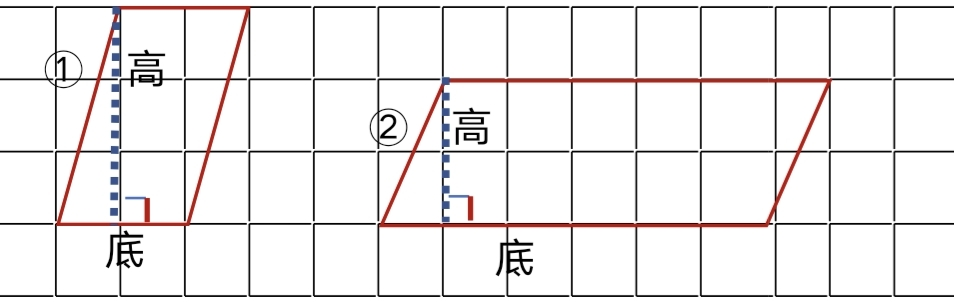 （每个方格表示1㎠）
数一数，图②有多少个方格？
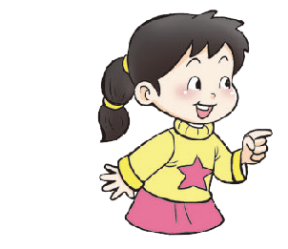 6×2=12（㎠）
图②的底是       ㎠，底是       ㎠。
6
2
答：图②面积是12㎠。
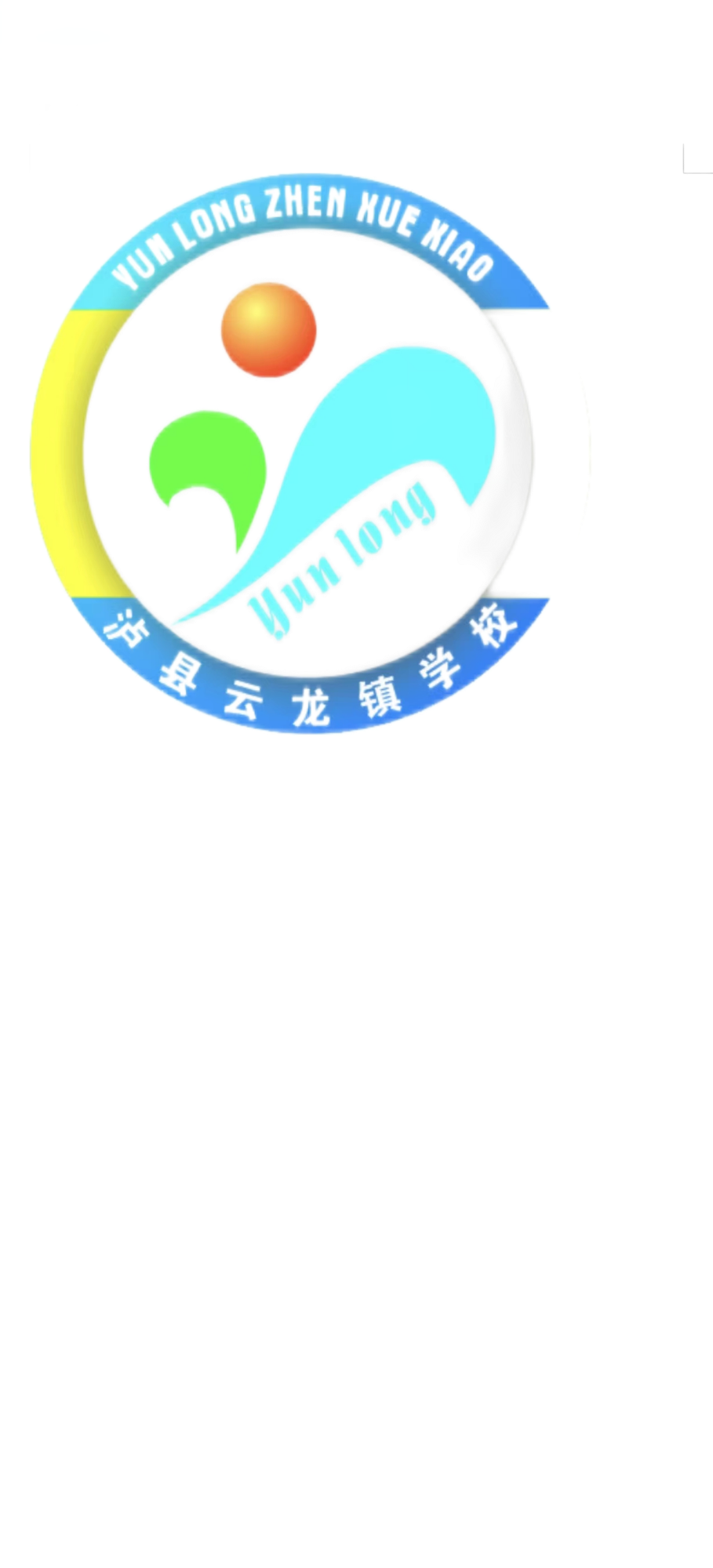 练
练
一
8cm
15m
10dm
14dm
19m
34cm
1.计算平行四边形的面积。
10×14=140（d㎡）
15×19=285（㎡）
8×34=272（㎠）
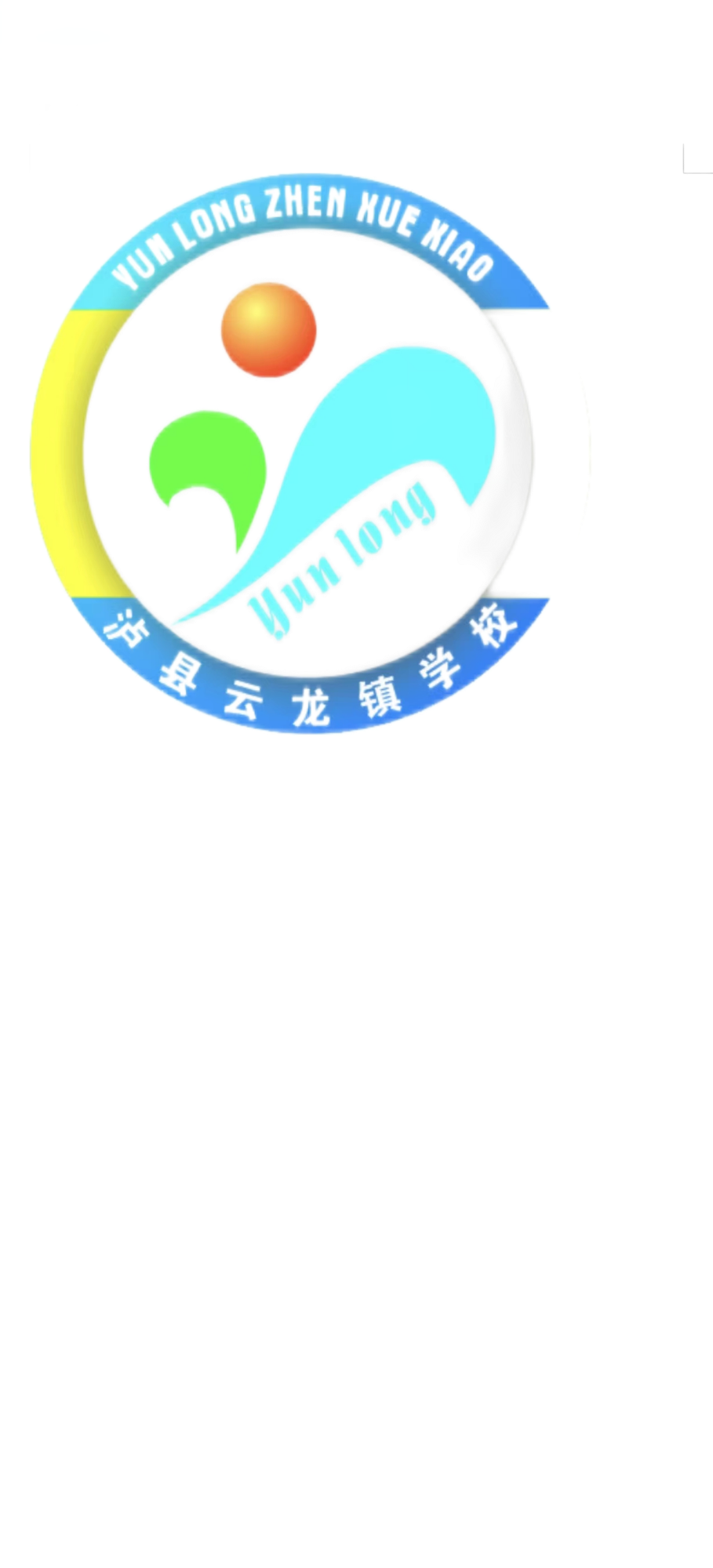 堂
动
课
活
1个长方形的木条框，拉住它的两个对角，使它变成1个平行四边形(如图所示)。想一想:面积变化了吗?再做一做实验，看看你的想法对吗。
长方形   
 长
平行四边形
底
=
宽
＞
高
宽
＞
面积
面积
周长
=
周长
结论：平行四边形的面积小于长方形面积
发展练习
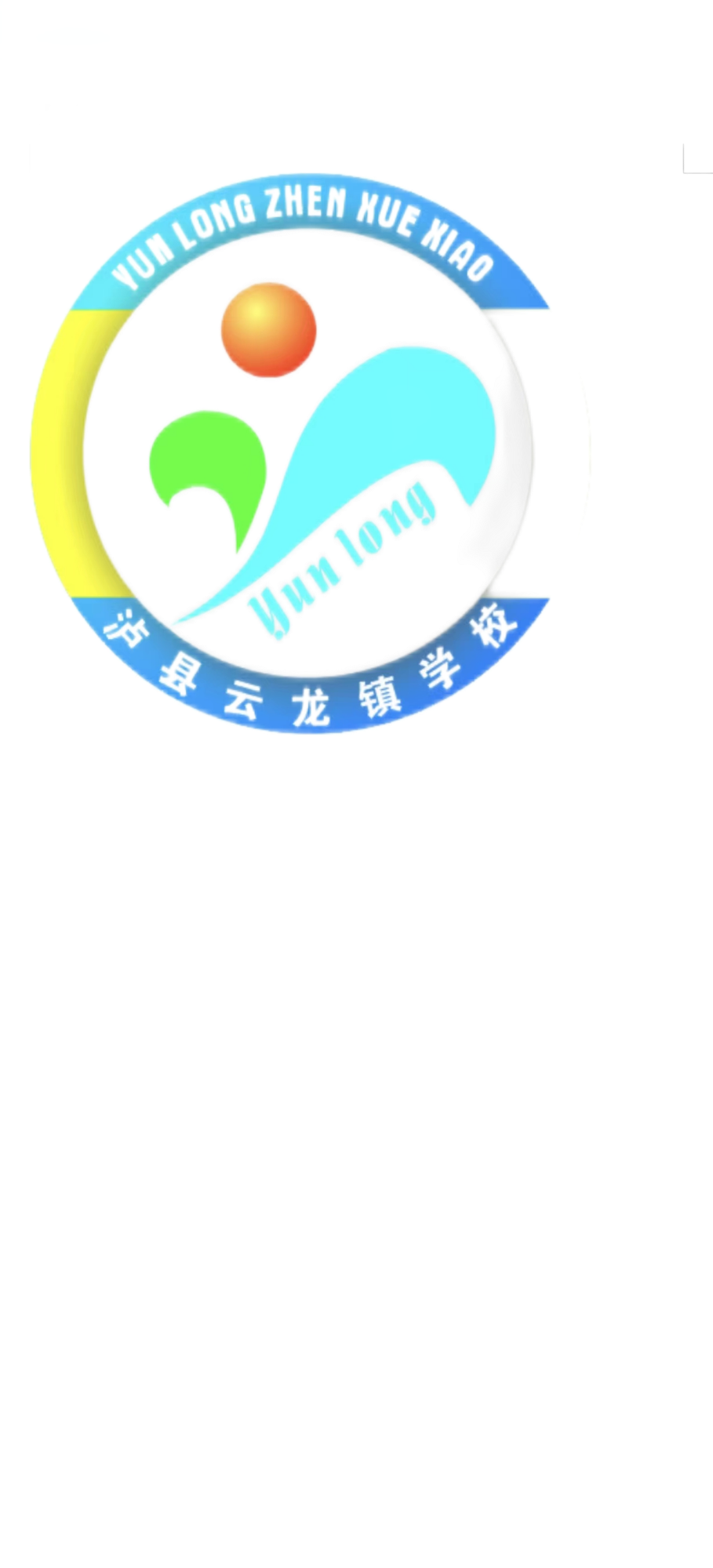 练
练
一
6
4
3
8
① 8 ×6     ② 8 × 3     ③4 × 3    ④4 ×6
2.下面哪些算式能表示出图中平行四边形的面积？
                                                          （单位：厘米）
[  ②  ④ ]
面积公式当中的底和高必须是相对应的。
注意：
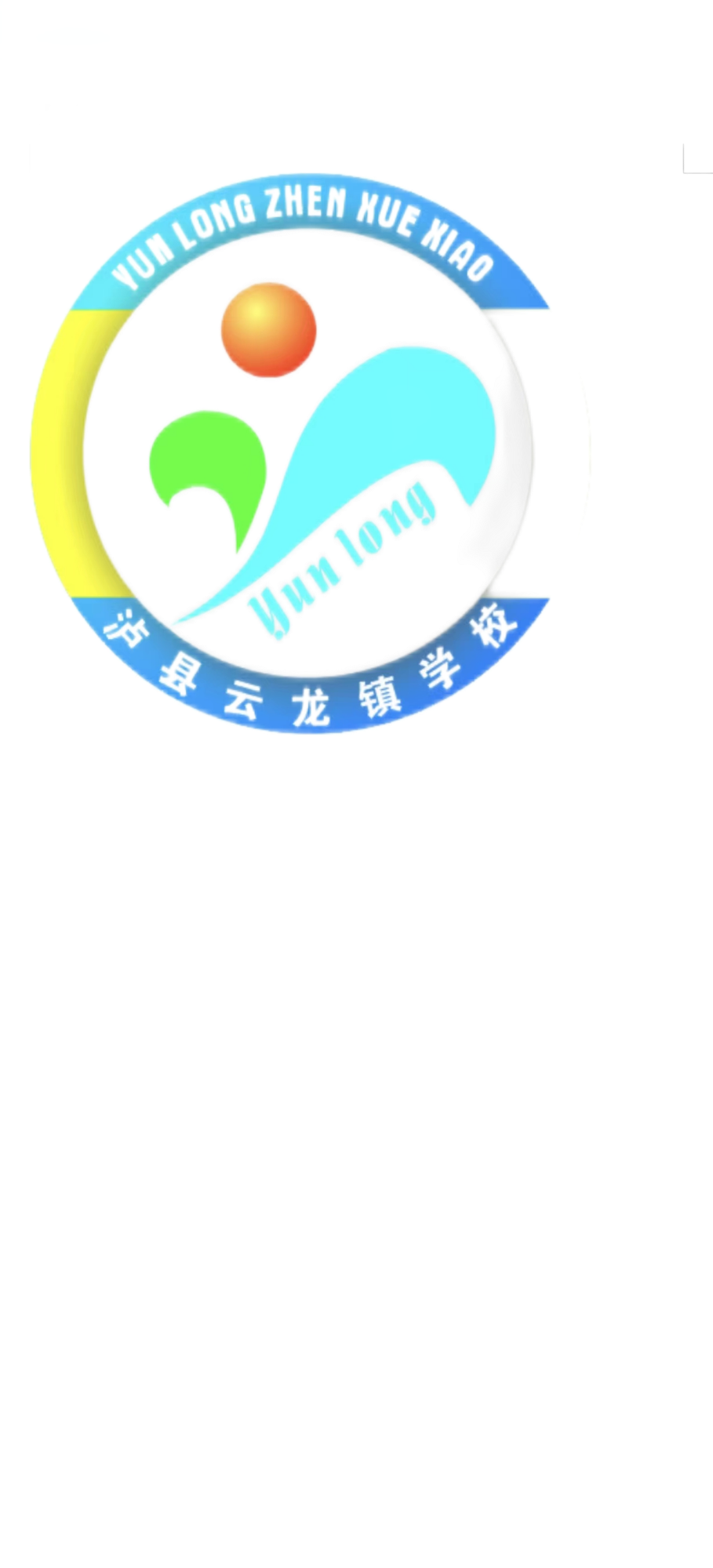 练
练
一
3.下面4个平行四边形的面积一样大吗？为什么？
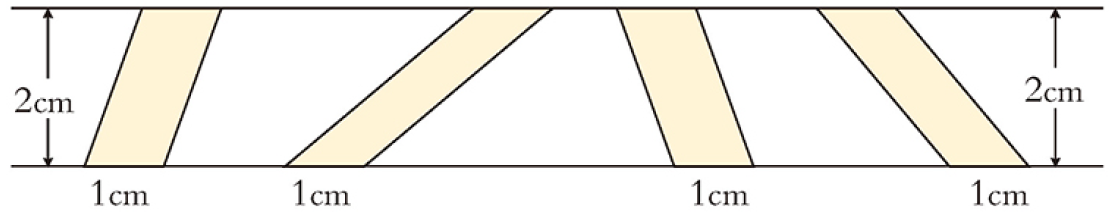 1×2=2（㎠）
1×2=2（㎠）
1×2=2（㎠）
1×2=2（㎠）
平行四边形面积=底×高，4个平行四边形的底都相等，高也相等，因此面积是相等的。
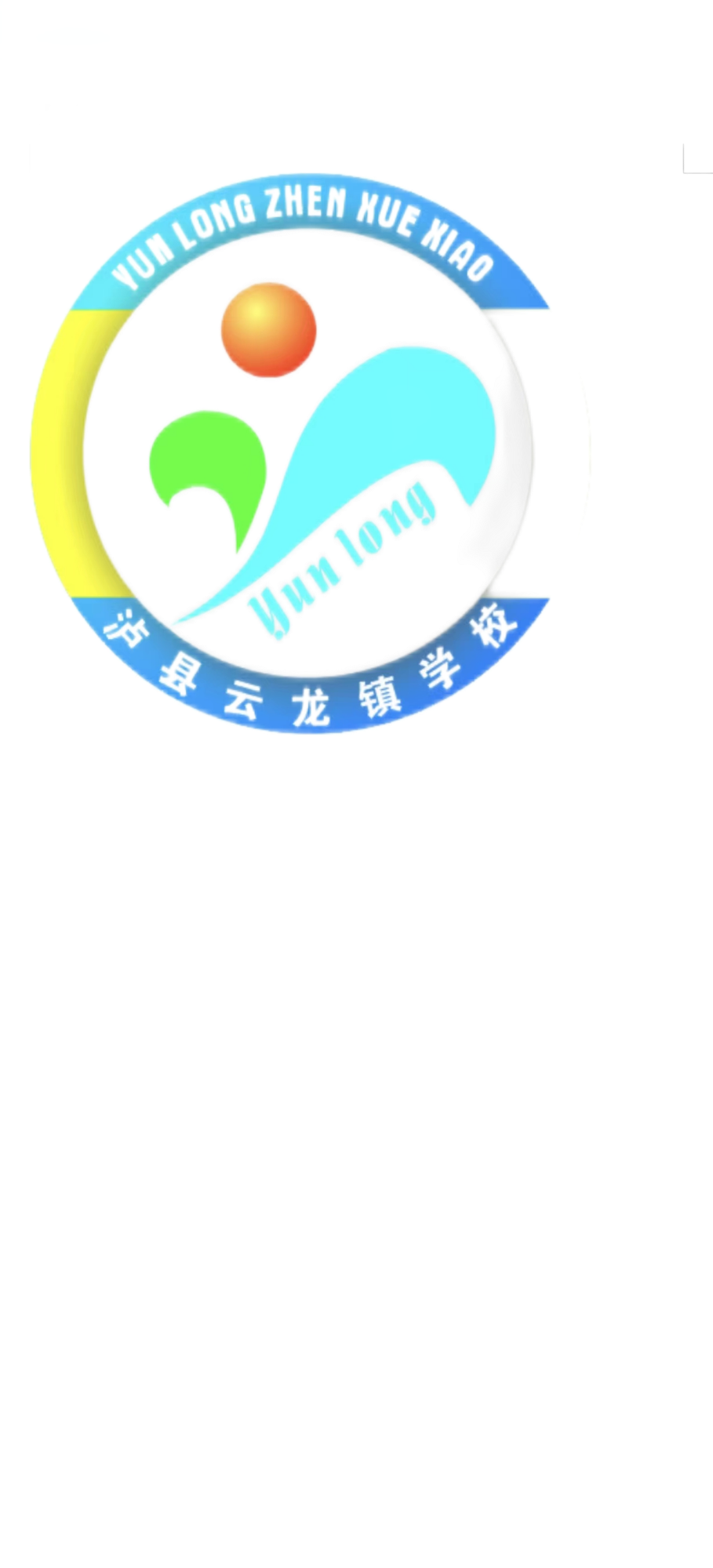 练
练
一
2厘米
3厘米
4.下图中两个平行四边形的面积是否相等？
它们的面积各是多少？
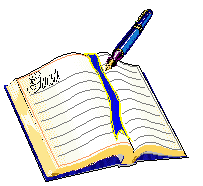 等        底等高的平行四边形面积相等
（同）
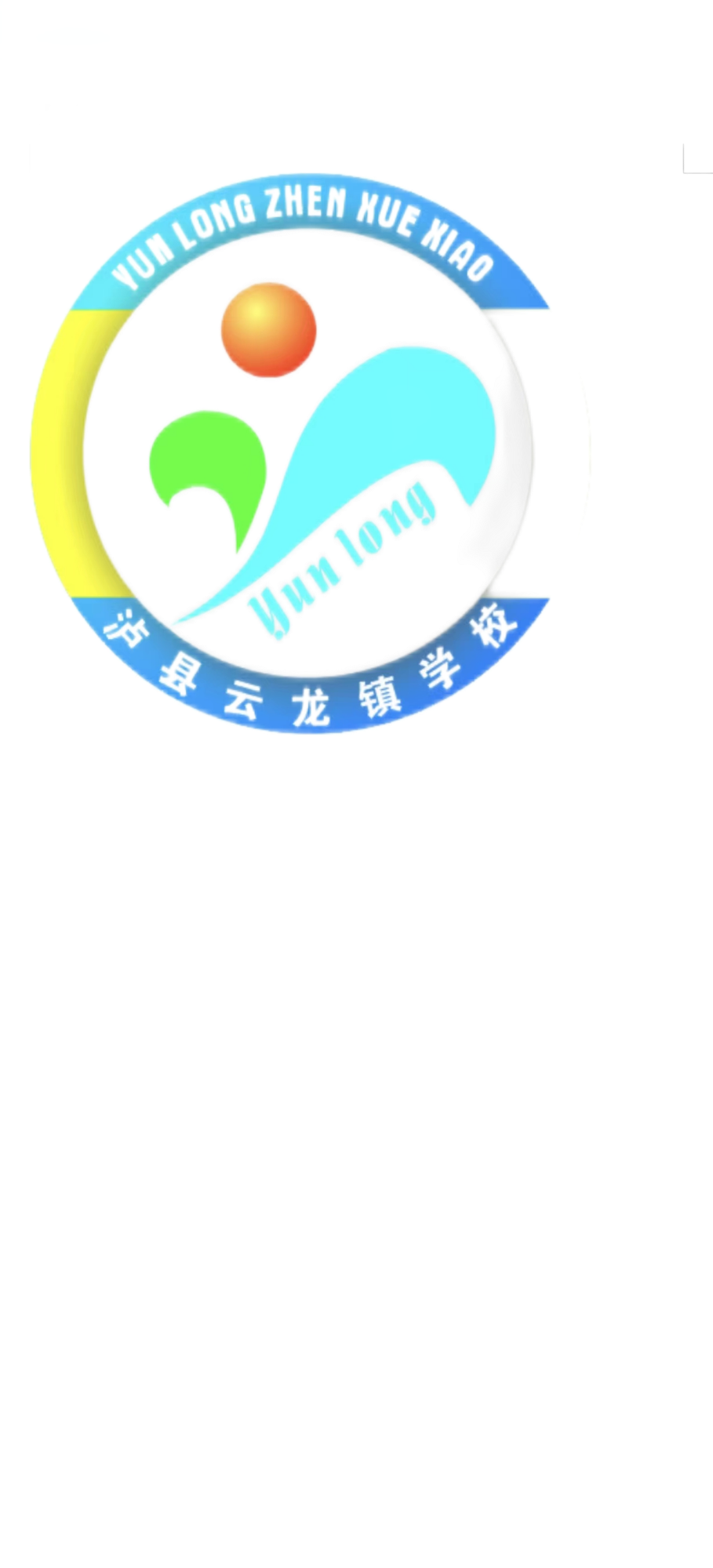 练
练
一
5.在下面的方格纸上，画一个面积是12㎠的平行四边形。（每个方格表示1㎠）
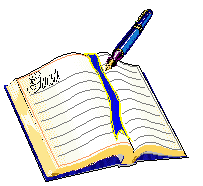 12=1×12
    =2×6
    =3×4
可以画无数个不同的平行四边形
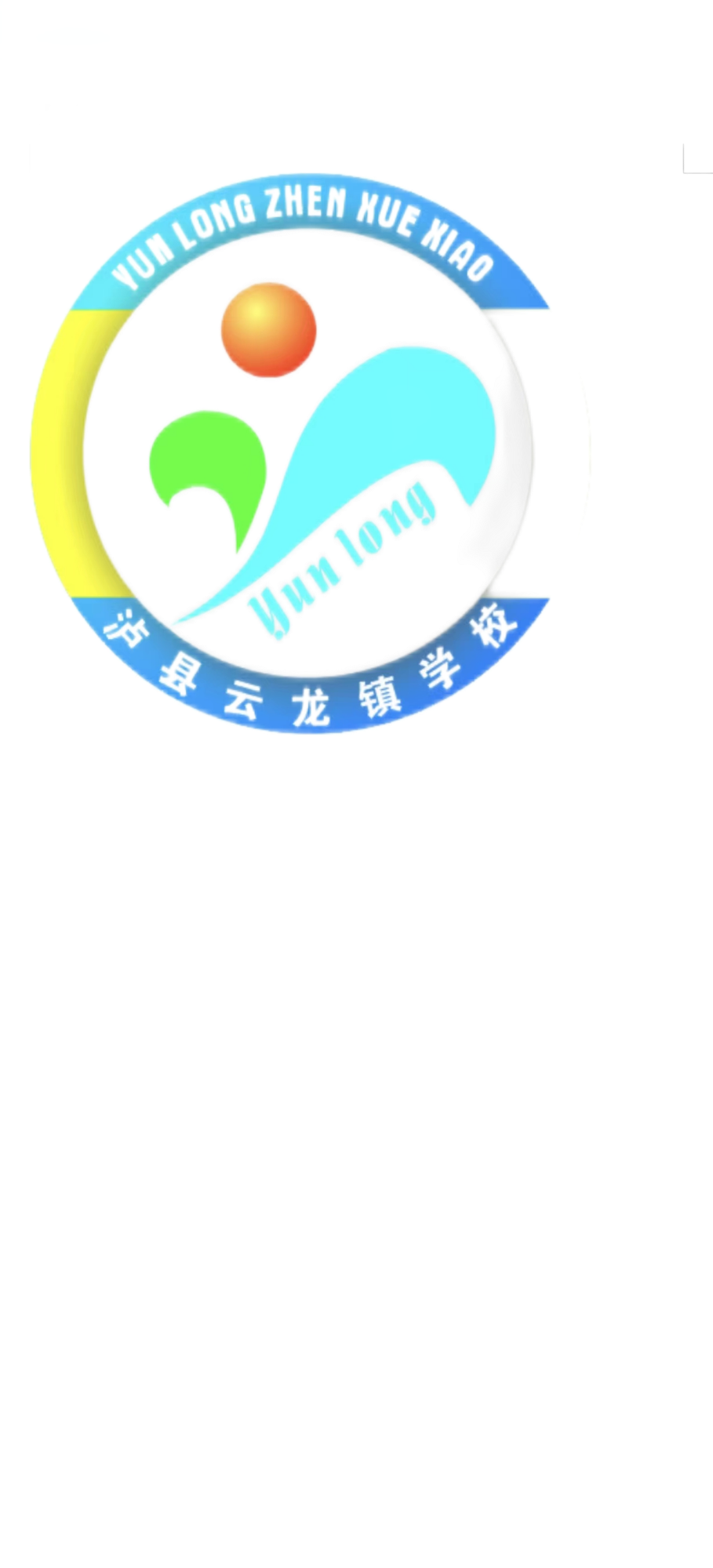 总结：
通过本节课的学习，你收获了什么？
通过剪拼的方法，我们可清楚地看到，平行四边形可以转化为                  ，转化后的＿＿＿的面积跟原平行四边形的面积＿＿，而且长方形的长和平行四边形的底＿＿，长方形的宽和平行四边形的高＿＿。
长方形
长方形
相等
相等
相等
宽
长
=
×
长方形的面积
因为，
＝
＝
＝
×
=
所以，
平行四边形的面积
高
底
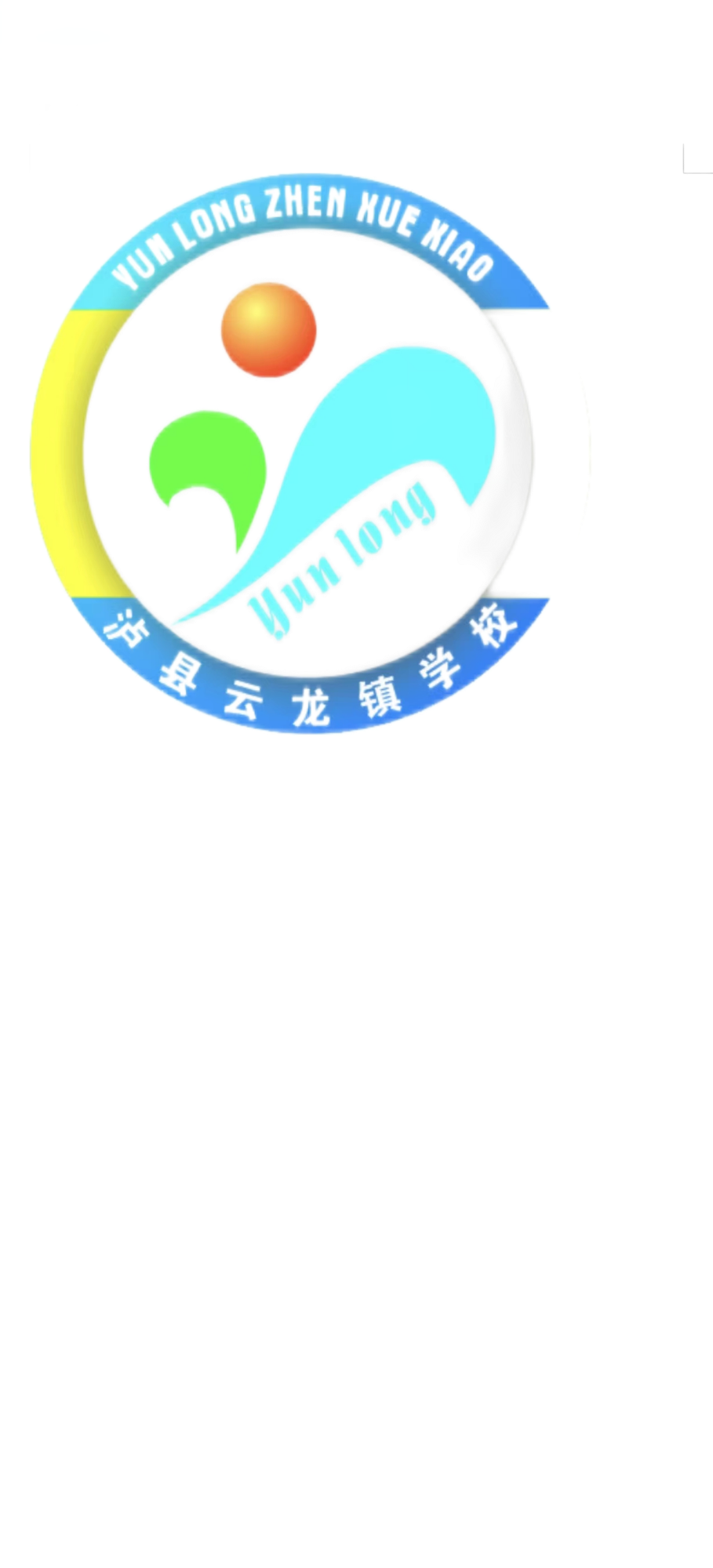 谢谢大家！
祝大家工作、生活愉快！身体健康！